Заняття 25.05.2022
Хвостове оперення
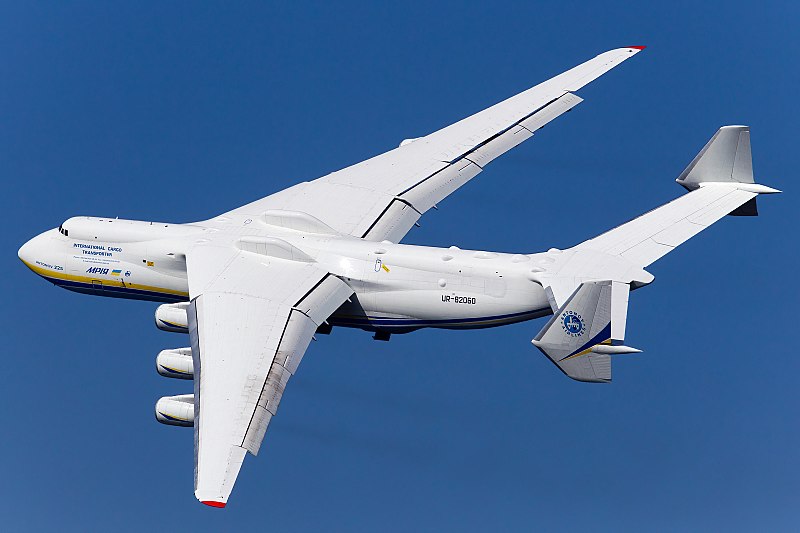 Навантаження на хвостове оперення
Основним силовим елементом керма, що працює на вигин і сприймає практично всю силу, що перерізує, є лонжерон, який спирається на шарнірні опори вузлів підвіски.
Основне навантаження керма - повітряне аеродинамічне, що виникає при балансуванні, маневруванні літака або при польоті в неспокійному повітрі. Сприймаючи це навантаження, лонжерон керма працює як нерозрізна багатоопорна балка.
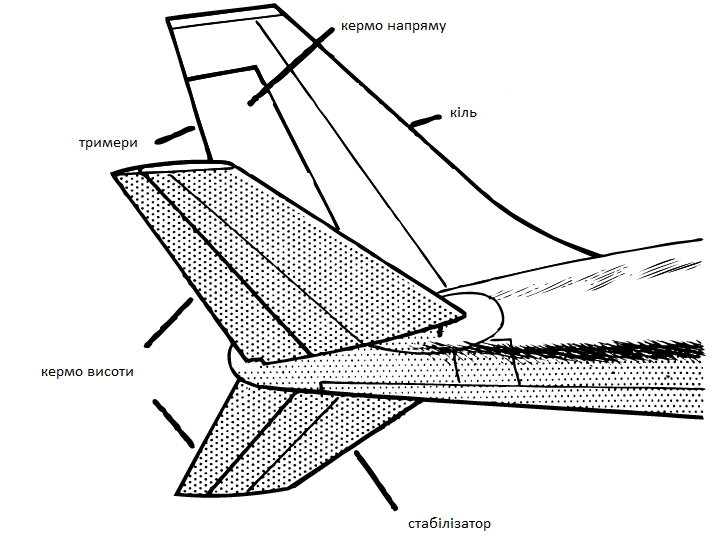 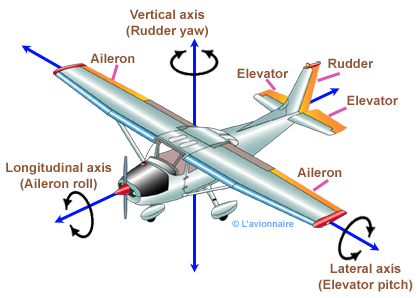 Навантаження на хвостове оперення
Особливість його полягає в тому, що опори керма закріплені на пружних конструкціях, деформації яких під навантаженням істотно впливають на силову роботу лонжерона керма.
Сприйняття крутного моменту керма забезпечується замкнутим контуром обшивки, який у місцях вирізу під кронштейни кріплення замикається стінкою лонжерону. Максимальний момент, що крутить, діє в перетині кабанчика управління, до якого підходить тяга управління. Місцем розташування кабанчика (тяги управління) по розмаху керма можна суттєво впливати на деформації керма під час кручення.
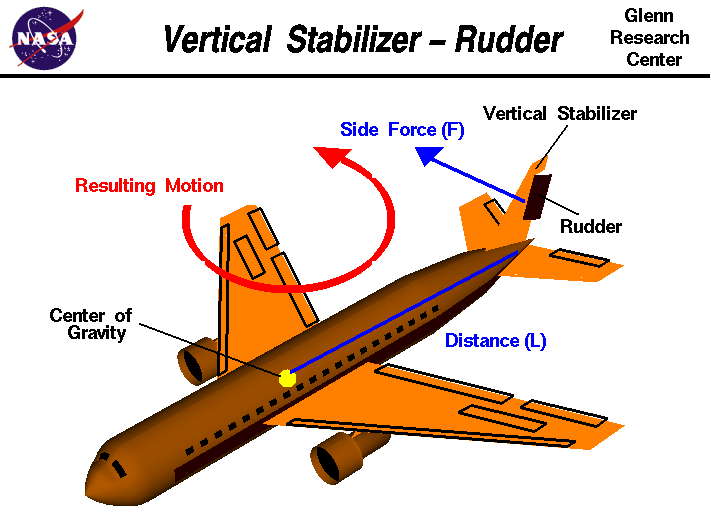 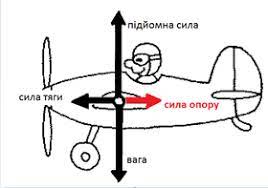 Навантаження на горизонтальне оперення
Балансувальне навантаження горизонтального оперення - це навантаження, необхідне для збереження рівноваги у будь-яких заданих умовах польоту при нульовому прискоренні тангажу.
Поверхні горизонтального оперення повинні бути розраховані на балансувальні навантаження, що мають місце в будь-якій точці на огинючій граничних маневрів.
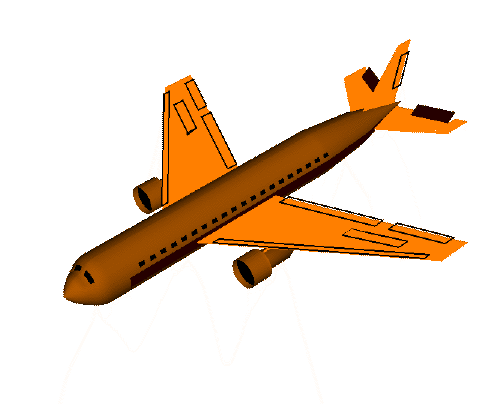 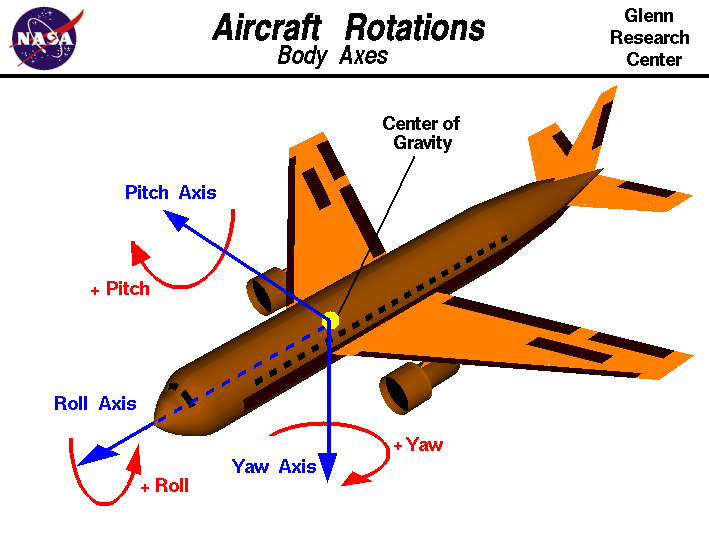 Навантаження на горизонтальне оперення
Маневрені навантаження. Кожна поверхня горизонтального оперення повинна бути розрахована на маневрені навантаження, що виникають в одній із наступних умов: На швидкості польоту розглядається різке відхилення керма висоти: На максимальний кут вгору та на максимальний кут вниз.
Навантаження від повітряних поривів.
Несиметричні навантаження, що виникають при ковзанні та дії супутнього струменя від повітряних гвинтів на огинаючій.
Навантаження на вертикальне оперення
Маневрені навантаження:
(1) При польоті літака без прискорень та нишпорення розглядається різке відхилення педалей на максимальний кут, що допускається упорами керування або експлуатаційним зусиллям пілота.
(2) При відхиленні керма напряму приймається, що літак досягає максимального кута ковзання.
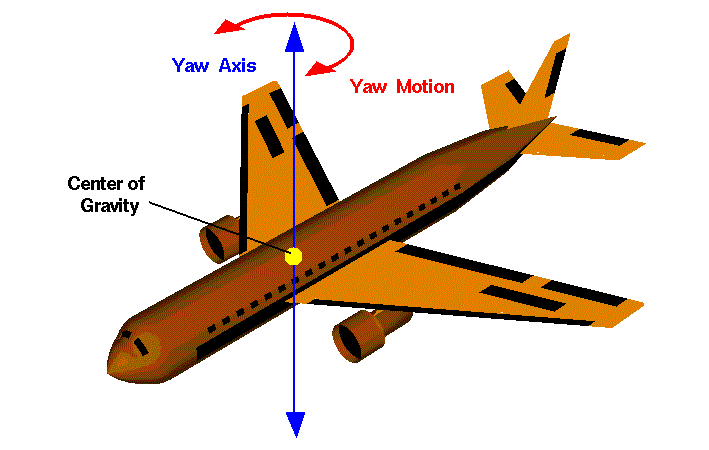 Навантаження на вертикальне оперення
Маневрені навантаження:
(3) При максимальному куті ковзання приймається, що педаль повертається в нейтральне положення (крім випадку обмеження фізичною силою пілота).
Навантаження від повітряних поривів.
Навантаження у разі зупинки двигунів, що знаходяться по одну сторону від площини симетрії літака
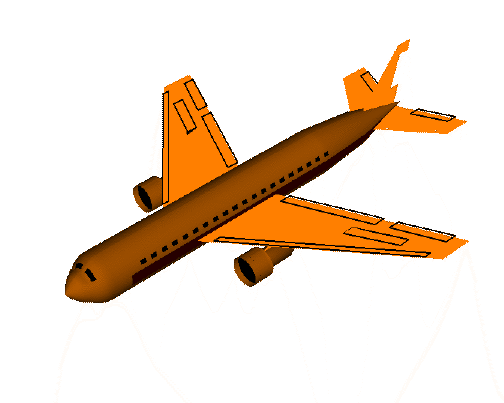 Балансування літака
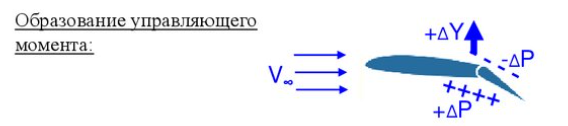 утворення керуючого моменту
Величина моментів, що управляють, залежить від площі рульової поверхні Sp.п., її плеча / (відстань до осі обертання), кута відхилення δ, швидкості польоту V, висоти польоту Н, кута атаки та ковзання літака, стріловидності крила (в.о.,г.о.), числа М польоту, кута зависання елеронів, знаходження в області зриву потоку, жорсткості крила (реверс елеронів).
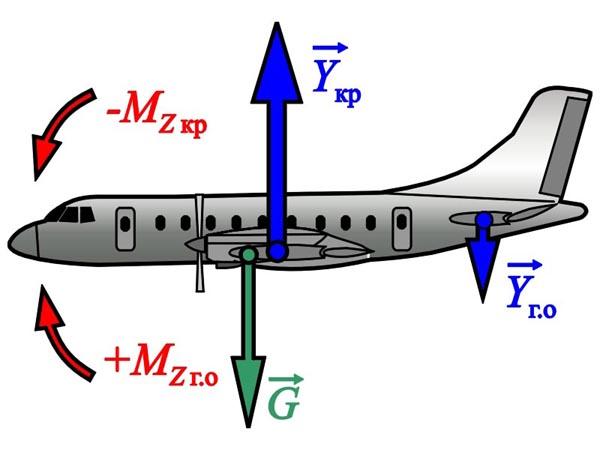 Органи керування літаком
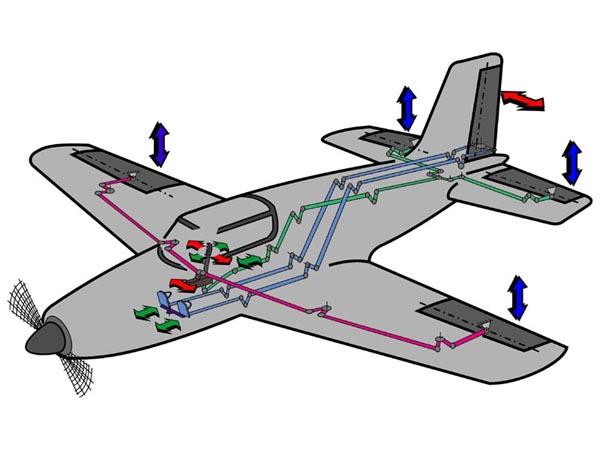 Важелі керування
Проводка керування
Поверхні керування
Основна група поверхонь управління:
Елерони, 
Кермо висоти, 
Кермо напрямку.
Primary surfaces:
ailerons, 
elevator, 
rudder
Система керування літаком
Важелі управління
Зусилля, що прикладаються до важелів управління, не повинні перевищувати:
50 кгс - у поздовжньому управлінні.
30 кгс - у поперечному управлінні,
90 кгс - у шляховому управлінні.
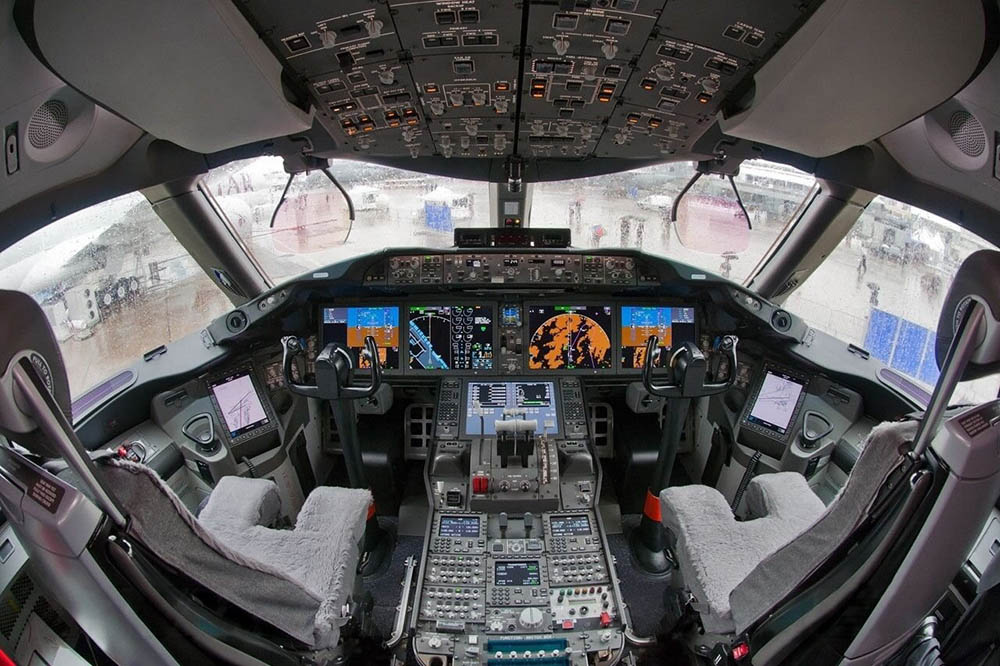 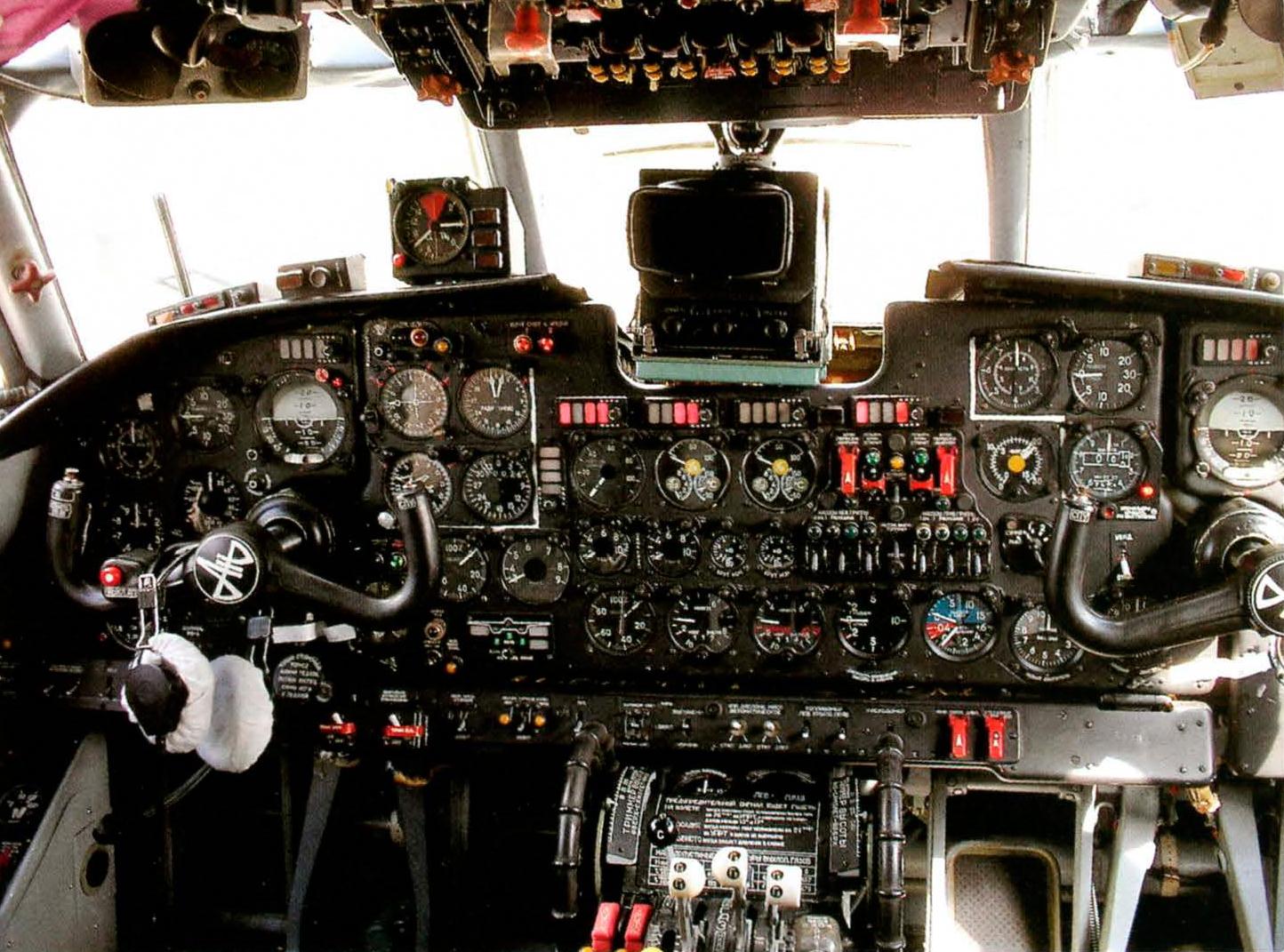 Основні поверхні управління: елерони, кермо напряму, кермо висоти.
Вертикальна вісь
Vertical axis
Поперечна вісь
Lateral axis
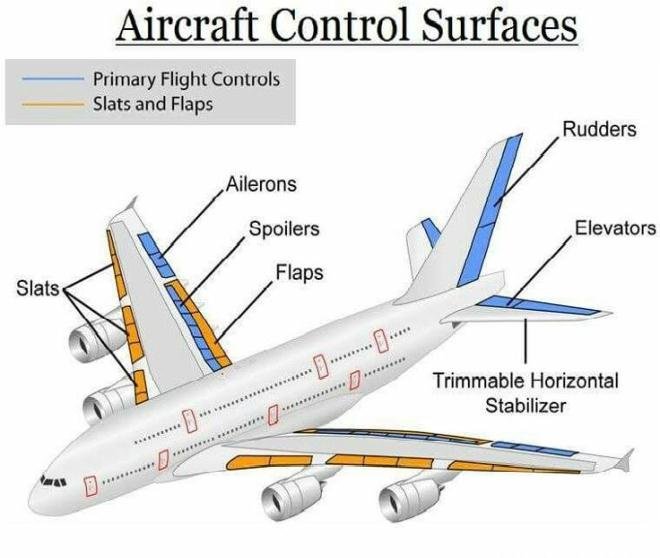 Поздовжня вісь
Longitudinal axis
Основна група поверхонь керування:елерони, 
кермо висоти, 
кермо напрамку
Кут тангажу - кут між поздовжньою віссю літака і горизонтом.
Кут крену - кут між поперечною віссю літака і горизонтом.
Кут ковзання - кут між поздовжньою віссю і проекцією вектора набігаючого потоку на площину крил.
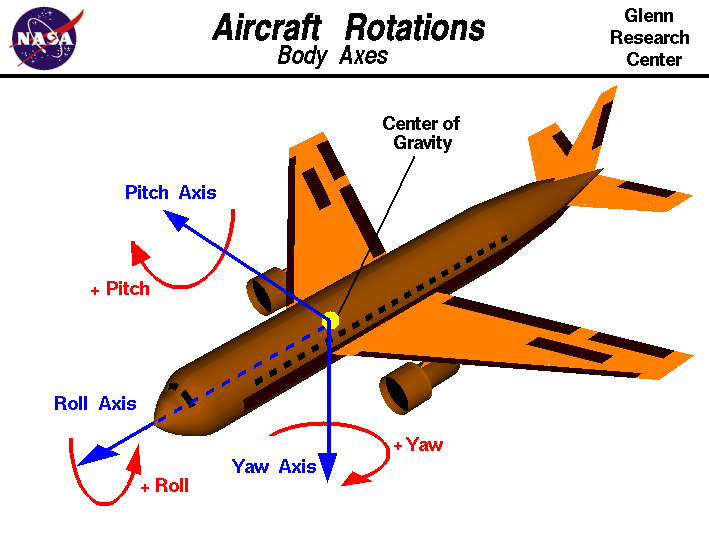 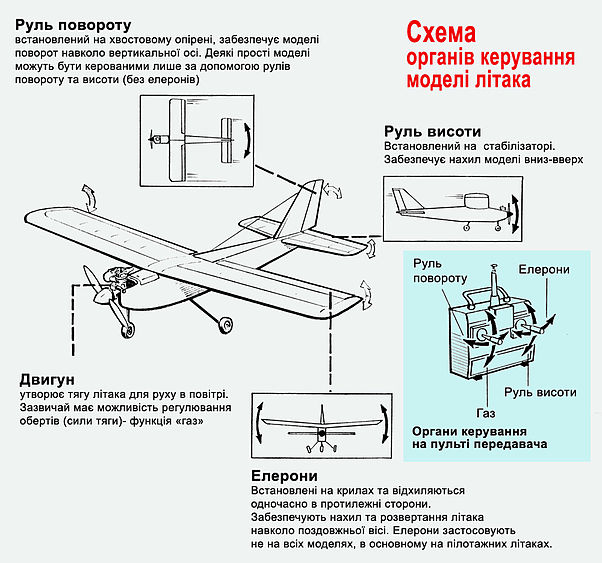 Дякую за увагу!
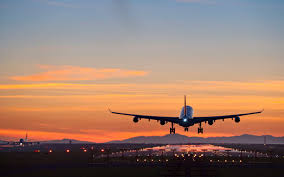 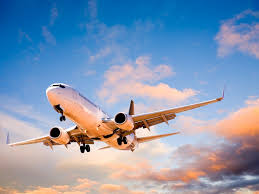 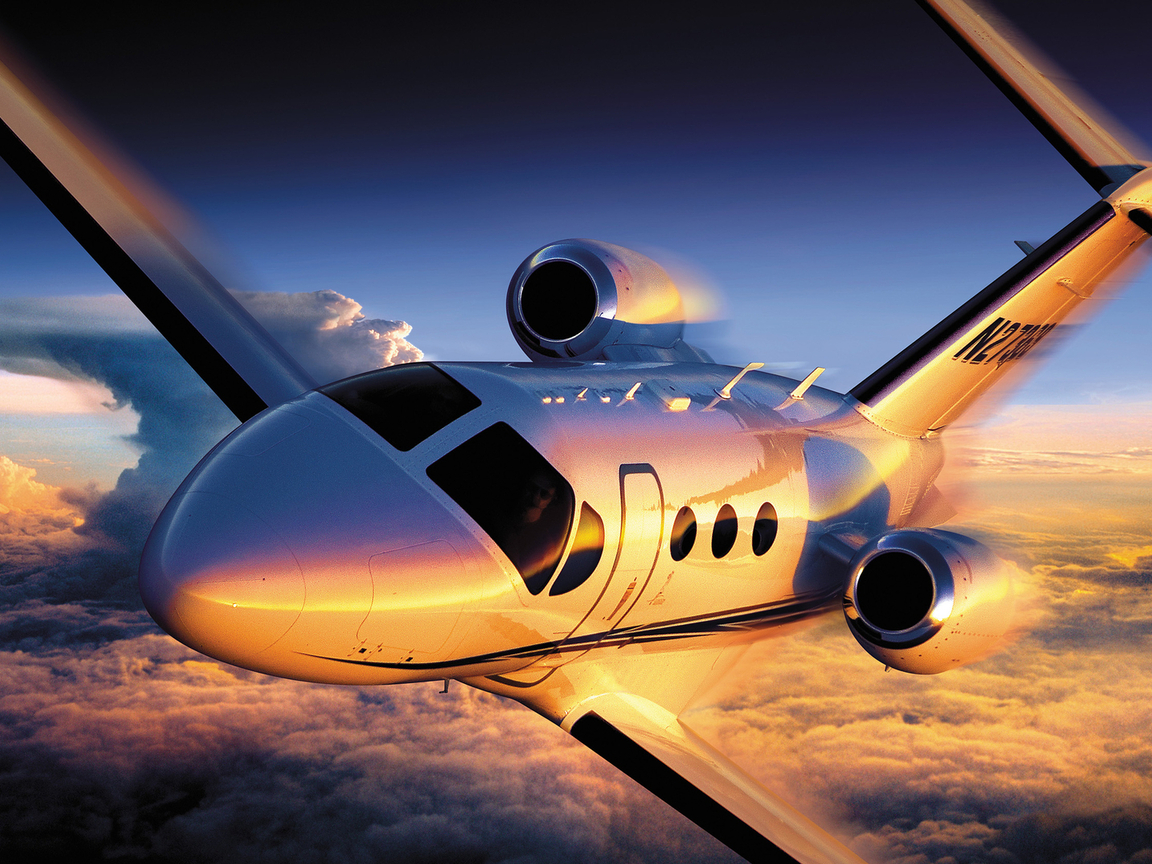 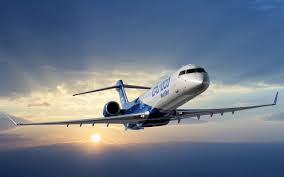 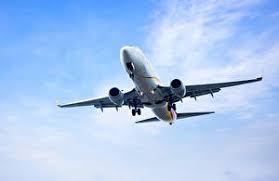 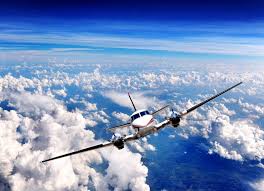